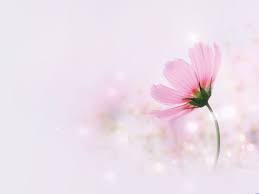 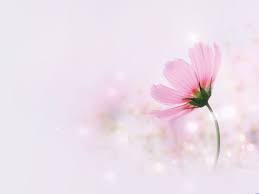 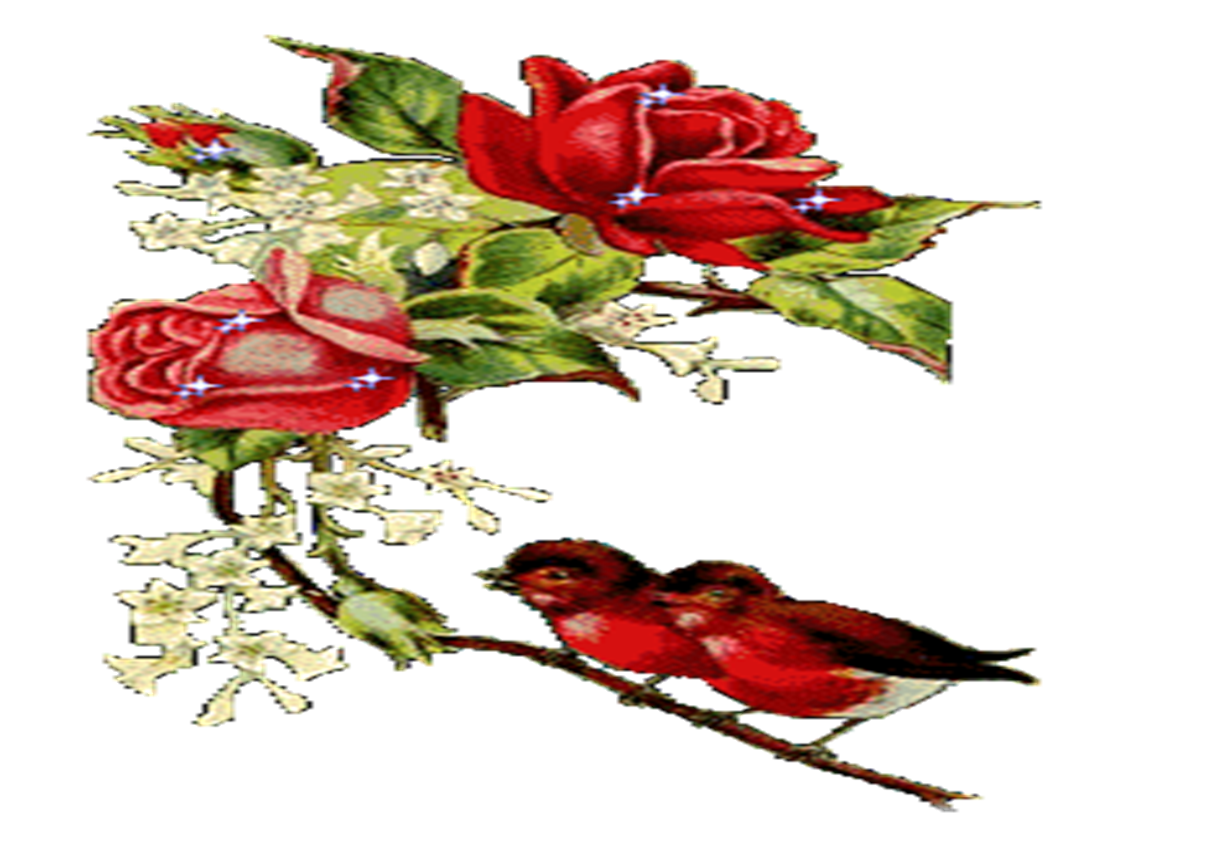 স্বাগতম
উপস্থাপনায়
গোলাম মোস্তফা
সহকারি শিক্ষক
আদর্শ উচ্চ বিদ্যালয়
কে এম হাট,ফেনী।
mostafa31121983@gmail.com
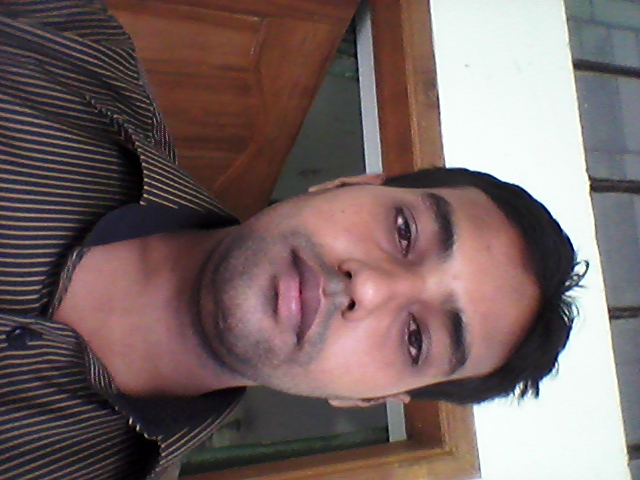 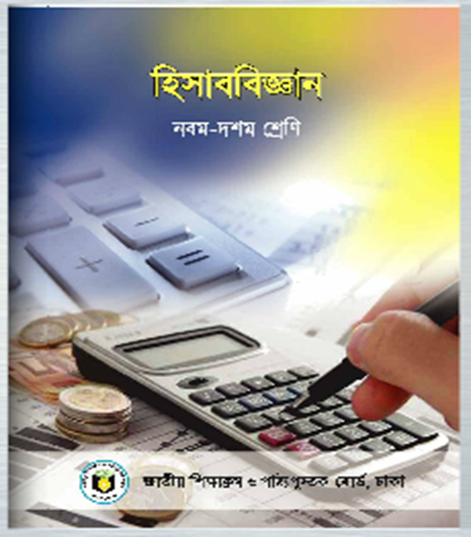 পাঠ পরিচিতি
নবম শ্রেণি, 
বিষয়: হিসাব বিজ্ঞান, 
৭ম অধ্যায় / খতিয়ান
সময়: ৫০  মিনিট ।
শিখনফল
এই পাঠ শেষে শিক্ষার্থীরা...
  1। খতিয়ান কি তা বলতে পারবে।
  ২। খতিয়ানের গুরুত্ব ব্যাখ্যা করতে পারবে।
  ৩। খতিয়ানের শ্রেণিবিভাগ করতে পারবে।
  ৪। জাবেদা ও খতিয়ানের পার্থক্য নিরুপণ করতে পারবে।
  ৫। `T’ ছক ও চলমান জের’ ছকে হিসাব প্রস্তুত ও জের নির্ণয় করতে পারবে।
পাঠ শুরুর আগে চল আমরা কিছু ছবি দেখি
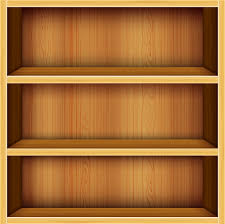 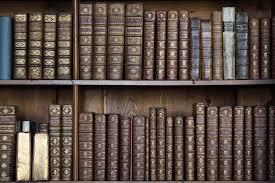 পাঠ শুরুর আগে চল আমরা আরও কিছু ছবি দেখি
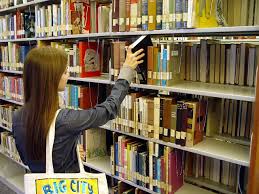 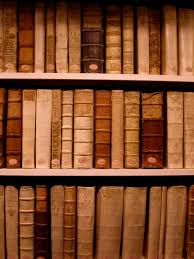 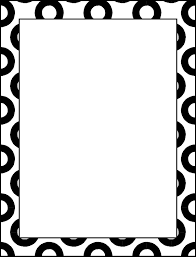 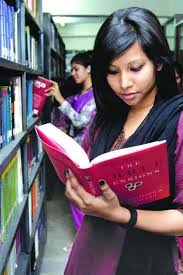 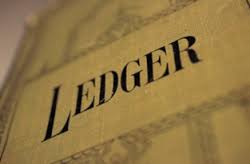 খতিয়ান
আর্থিক লেনদেন সমূহ জাবেদা হতে স্থায়ী বা পাকা-পাকি ভাবে সারিবদ্ধ ও শ্রেণিবদ্ধভাবে একই শ্রেণির লেনদেন গুলোকে পৃথক পৃথক শিরোনামে যে হিসাবের বইতে লিপিবদ্ধ করা হয়, তাকে খতিয়ান বলে ।
খতিয়ানের শ্রেণীবিভাগ
মুল খতিয়ান
সহকারী খতিয়ান
খতিয়ানের বৈশিষ্ট্য
সম্পদ হিসাব
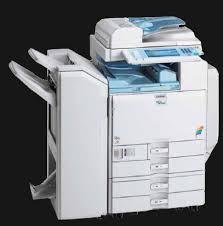 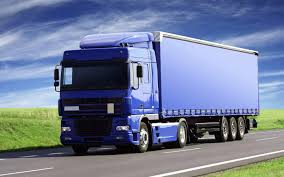 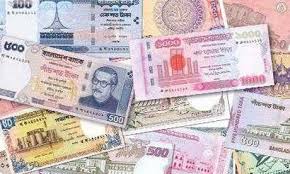 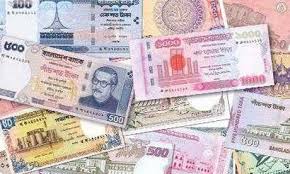 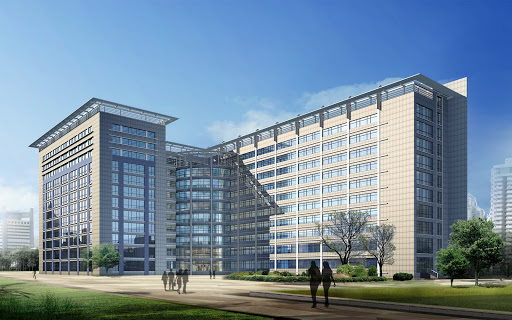 দায় হিসাব
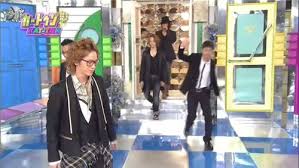 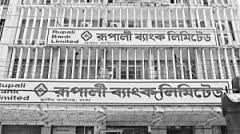 ব্যাংক ঋণ
পাওনাদার
বকেয়া খরচ
প্রদেয় বিল
মালিকানা স্বত্ত্ব হিসাব
মূলধন
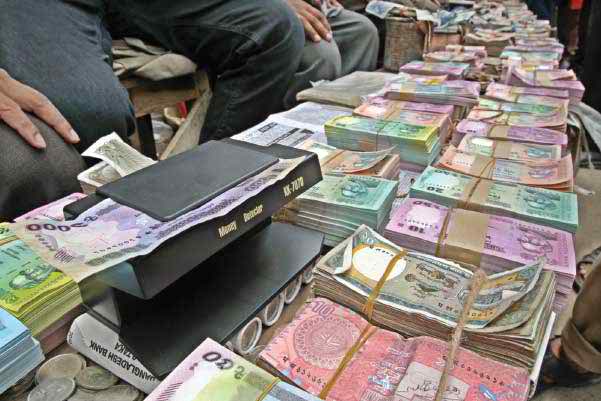 উত্তোলন
আয় হিসাব
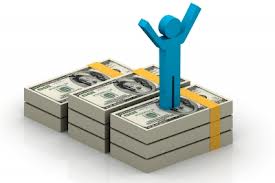 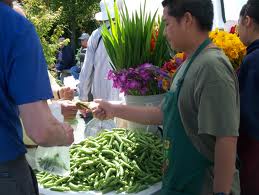 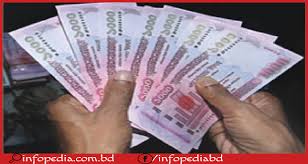 পণ্য বিক্রয়
প্রাপ্ত (সুদ, কমিশন, ভাড়া)
ব্যয় হিসাব
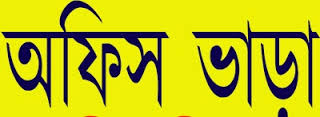 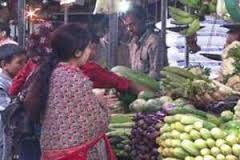 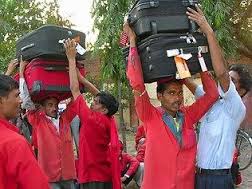 পণ্য ক্রয়
বেতন/মজুরি
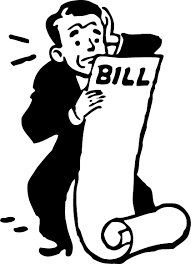 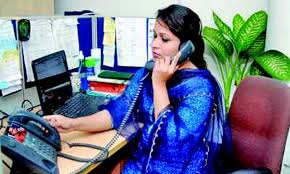 বিদ্যুৎ ও পয়ঃ বিল
টেলিফোন বিল
খতিয়ানের গুরুত্ব
খতিয়ানের T ছক
হিসাবের নাম...
ডেবিট                                                 ক্রেডিট
খতিয়ানের  চলমান জের ছক
হিসাবের নাম              	 হিসাবের কোড নং...
জাবেদা ও খতিয়ানের পার্থক্য
জাবেদা
কম গুরুত্বপুর্ণ
জাবেদা বই সংরক্ষণ ঐচ্ছিক
জাবেদার উদ্বৃত্ত নির্ণয় করা হয়না
জাবেদার ৫টি কলাম যুক্ত ১টি ছক
জাবেদা সহায়ক বই
আর্থিক ফলাফল পাওয়া যায় না
খতিয়ান
অধিক গুরুত্বপুর্ণ
খতিয়ান প্রস্তুত বাধ্যতামূলক
খতিয়ানের উদ্বৃত্ত নির্ণয় করা হয়
খতিয়ানের ২টি ছক
খতিয়ান পাকা বই
আর্থিক ফলাফল পাওয়া যায়
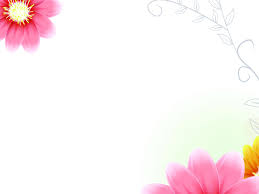 দলীয়কাজ
সময়-৬ মিনিট
    শাপলা-দল 
১। খতিয়ানকে সকল বহির রাজা বলা হয় কেন?
পদ্ম -দল
   	১। জাবেদা খতিয়ানের ৪টি পার্থক্য লিখ।
গোলাপ-দল
	     ১। খতিয়ানের ৩টি বৈশিষ্ট্য লেখ ।
মূল্যায়ণ
১। খতিয়ানকে হিসাবের কেমন বই বলা হয় ?
২। খতিয়ান প্রস্তুত করতে কয়টি ছক অনুসরণ করা হয় ?
৩। খতিয়ানের T ছকে কয়টি ঘর থাকে ?
বাড়ির কাজ
১। খতিয়ানের T ছক ও চলমান জের ছকের মধ্যে কোনটি জনপ্রিয় এবং কেন ,ব্যাখ্যা  কর ।
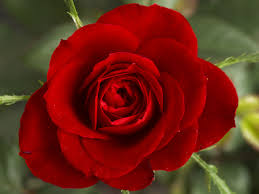 ধন্যবাদ